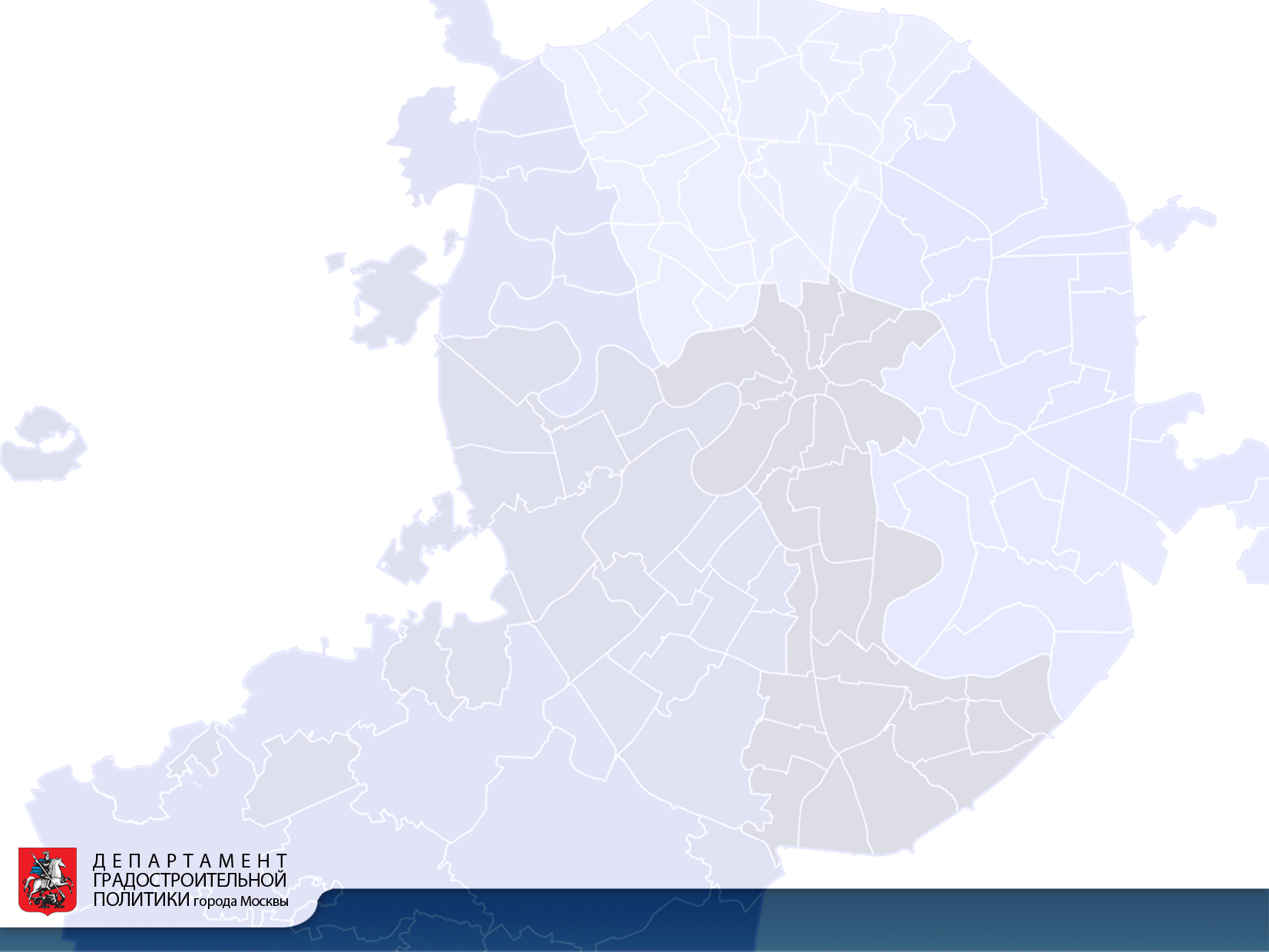 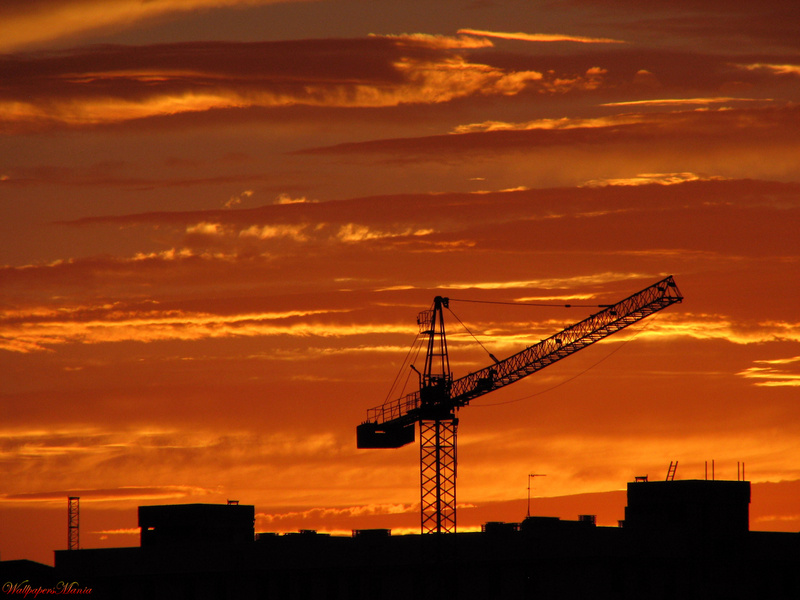 О ПЕРЕХОДЕ ПРОЕКТНЫХ И СТРОИТЕЛЬНЫХ 
ОРГАНИЗАЦИЙ ГОРОДА МОСКВЫ НА ПОЛУЧЕНИЕ 
ГОСУДАРСТВЕННЫХ УСЛУГ В СФЕРЕ СТРОИТЕЛЬСТВА 
В ЭЛЕКТРОННОЙ ФОРМЕ
Заместитель руководителя Департамента градостроительной политики города Москвы
Караванова Надежда Петровна
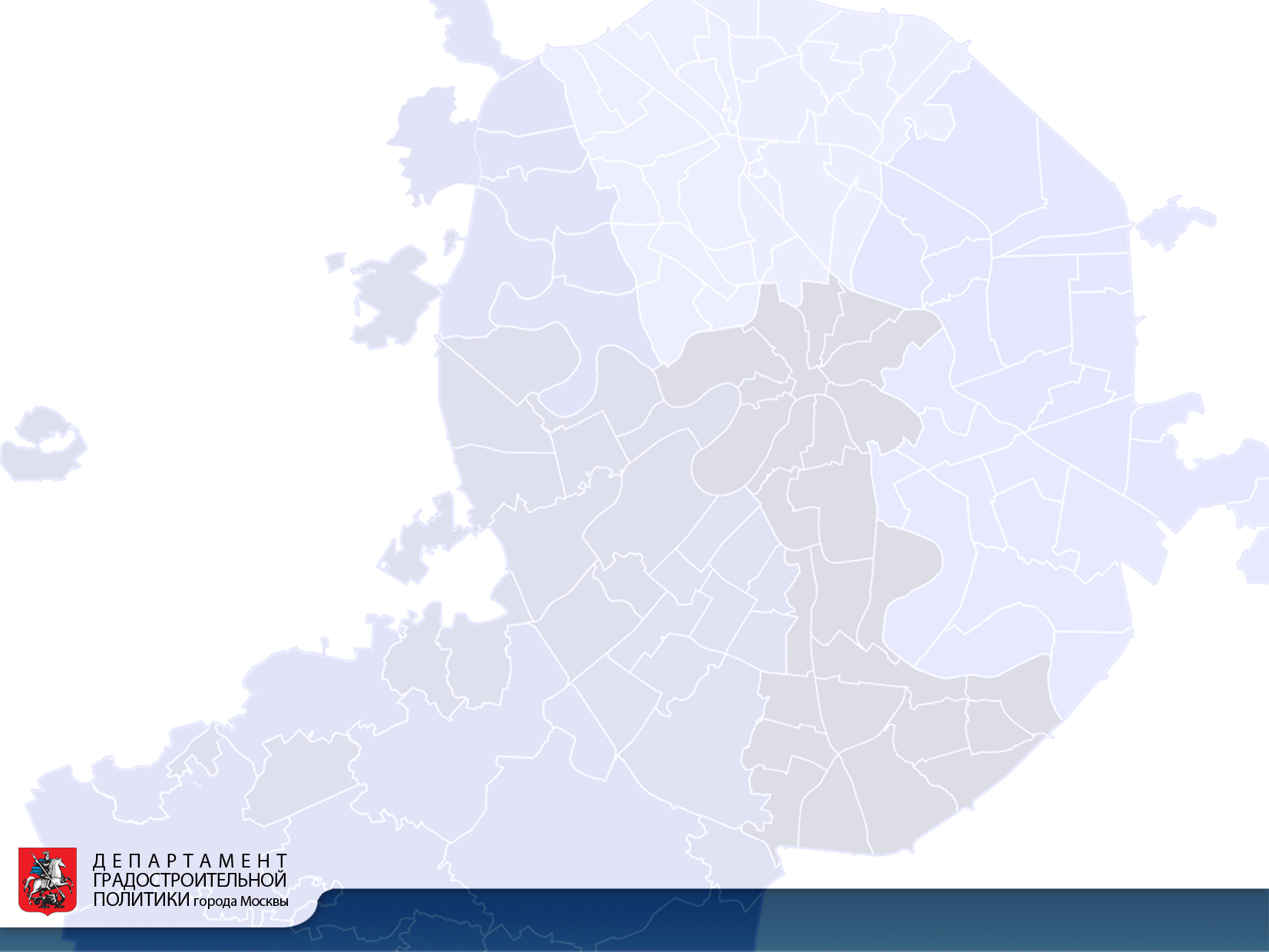 ПОРТАЛ ГОСУСЛУГ МОСКВЫ
pgu.mos.ru
8 госуслуг
ГОСУСЛУГИ В ЭЛЕКТРОННОМ ВИДЕ
МОСКОМАРХИТЕКТУРА*
МОСГОССТРОЙНАДЗОР*
ГАУ «МОСГОСЭКСПЕРТИЗА»*
Подготовка и выдача ГПЗУ

Подготовка и выдача 
свидетельства об утверждении 
АГР

Оформление паспорта
колористического решения

Согласование дизайн-проекта 
размещения вывески
Выдача разрешения 
на строительство

Выдача заключения о соответствии 
построенного (реконструированного) 
объекта проектной документации 
и техническим регламентам

Выдача разрешения на ввод 
объекта в эксплуатацию
Проведение государственной 
экспертизы проектной 
документации и результатов 
инженерных изысканий
* - внесены изменения в административные регламенты предоставления госуслуг, предусматривающие возможность получения госуслуг в электронном виде
О ПЕРЕХОДЕ ПРОЕКТНЫХ И СТРОИТЕЛЬНЫХ ОРГАНИЗАЦИЙ ГОРОДА МОСКВЫ НА ПОЛУЧЕНИЕ 
ГОСУДАРСТВЕННЫХ УСЛУГ В СФЕРЕ СТРОИТЕЛЬСТВА В ЭЛЕКТРОННОЙ ФОРМЕ
1
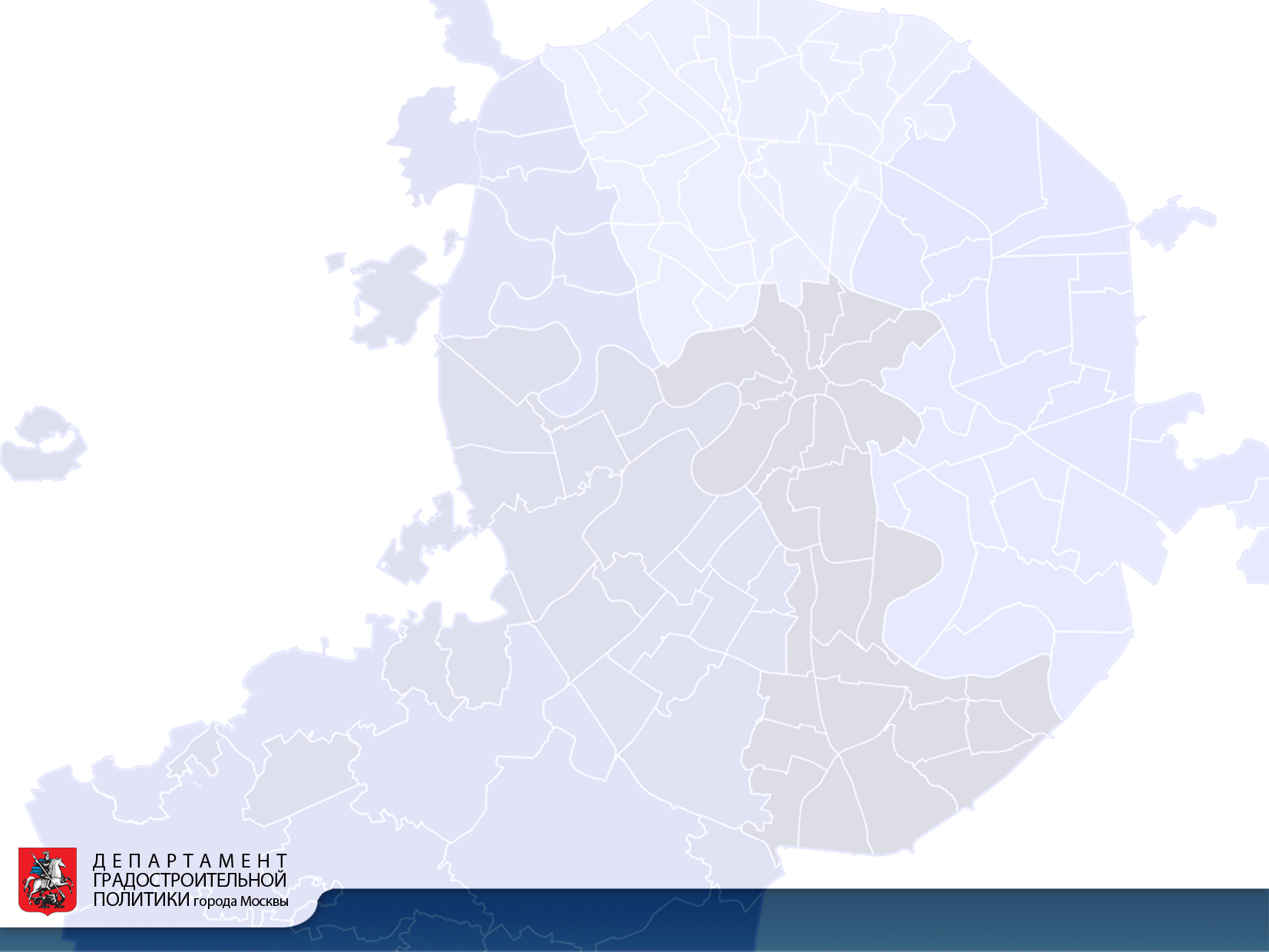 ПРЕИМУЩЕСТВА
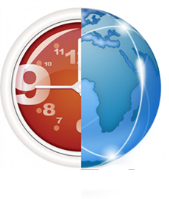 Возможность получения госуслуги из любой 
точки местонахождения в удобное время
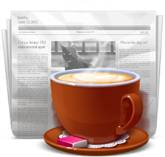 Значительное сокращение временных затрат на
подачу заявлений
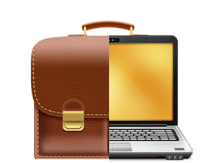 Сокращение числа документов, предоставляемых
заявителем, за счет межведомственного электронного
взаимодействия
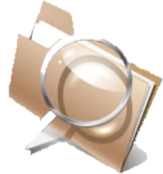 Прозрачность процедуры предоставления госуслуг - 
получение информации о ходе предоставления 
госуслуги в «Личном кабинете» организации
О ПЕРЕХОДЕ ПРОЕКТНЫХ И СТРОИТЕЛЬНЫХ ОРГАНИЗАЦИЙ ГОРОДА МОСКВЫ НА ПОЛУЧЕНИЕ 
ГОСУДАРСТВЕННЫХ УСЛУГ В СФЕРЕ СТРОИТЕЛЬСТВА В ЭЛЕКТРОННОЙ ФОРМЕ
2
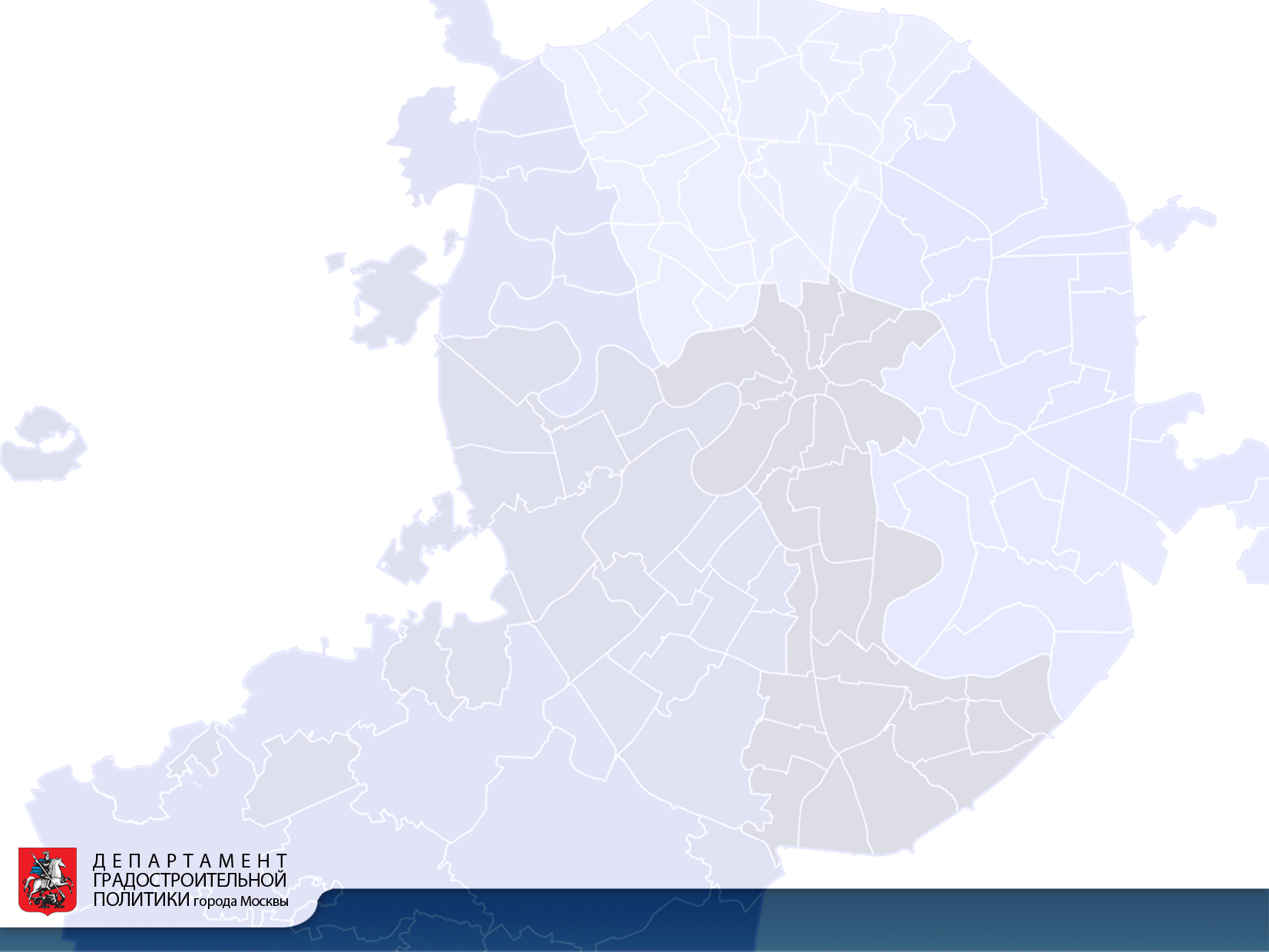 С 1 октября 2013 года госуслуги при строительстве 
объектов городского заказа оказываются 
исключительно в электронном виде
ПЕРЕХОД НА ЭЛЕКТРОННЫЕ ГОСУСЛУГИ
Юридические лица
(бюджетные проекты)
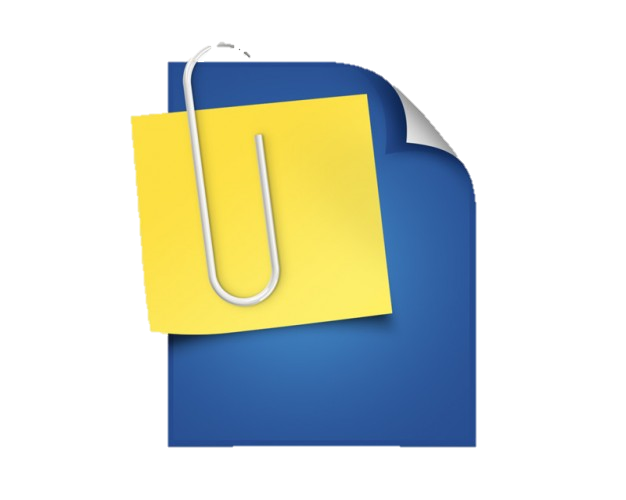 ВКЛЮЧЕНИЕ ТРЕБОВАНИЙ ПОЛУЧЕНИЯ ГОСУСЛУГ 
В ЭЛЕКТРОННОМ ВИДЕ В ГОСУДАРСТВЕННЫЕ КОНТРАКТЫ
О ПЕРЕХОДЕ ПРОЕКТНЫХ И СТРОИТЕЛЬНЫХ ОРГАНИЗАЦИЙ ГОРОДА МОСКВЫ НА ПОЛУЧЕНИЕ 
ГОСУДАРСТВЕННЫХ УСЛУГ В СФЕРЕ СТРОИТЕЛЬСТВА В ЭЛЕКТРОННОЙ ФОРМЕ
3
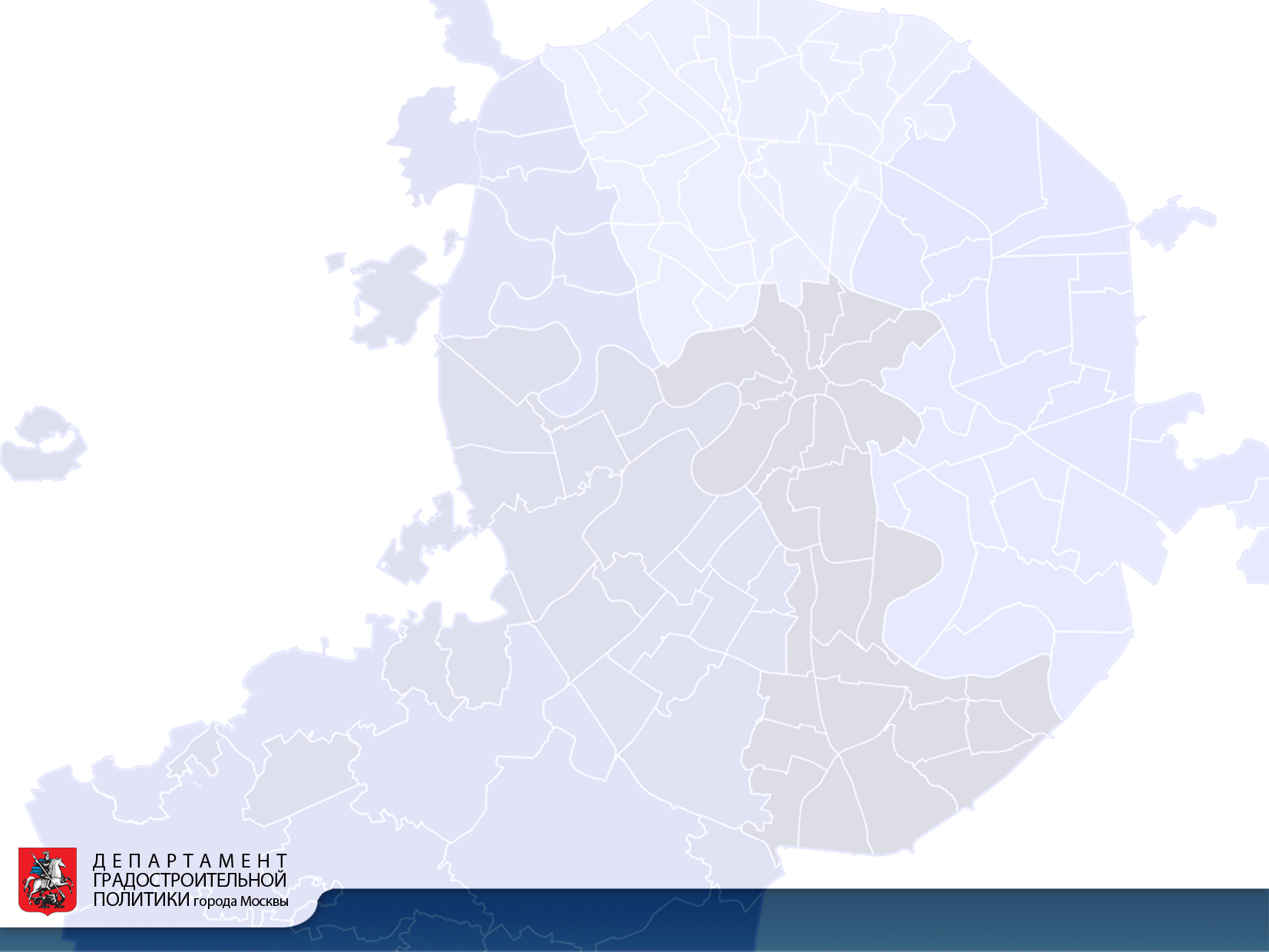 ПЕРЕХОД НА ЭЛЕКТРОННЫЕ ГОСУСЛУГИ
Юридические лица
(инвест. проекты)
Юридические лица
(бюджетные проекты)
Физические лица
ИНФОРМАЦИОННО-РАЗЪЯСНИТЕЛЬНАЯ РАБОТА:
ПРЕЗЕНТАЦИЯ 
ЭЛЕКТРОННЫХ СЕРВИСОВ
В РАМКАХ ВЫСТАВОК,
КРУГЛЫХ СТОЛОВ
ДОВЕДЕНИЕ ИНФОРМАЦИИ 
В РАМКАХ ШТАБОВ,
СОВЕЩАНИЙ, ВСТРЕЧ
РАСПРОСТРАНЕНИЕ
МЕТОДИЧЕСКИХ 
МАТЕРИАЛОВ
И ИНСТРУКЦИЙ
ПРОВЕДЕНИЕ
ОБУЧАЮЩИХ
СЕМИНАРОВ
2013– 55 семинаров
2014 –23 семинара
(к настоящему времени)
БОЛЕЕ 4000 
комплектов
О ПЕРЕХОДЕ ПРОЕКТНЫХ И СТРОИТЕЛЬНЫХ ОРГАНИЗАЦИЙ ГОРОДА МОСКВЫ НА ПОЛУЧЕНИЕ 
ГОСУДАРСТВЕННЫХ УСЛУГ В СФЕРЕ СТРОИТЕЛЬСТВА В ЭЛЕКТРОННОЙ ФОРМЕ
4
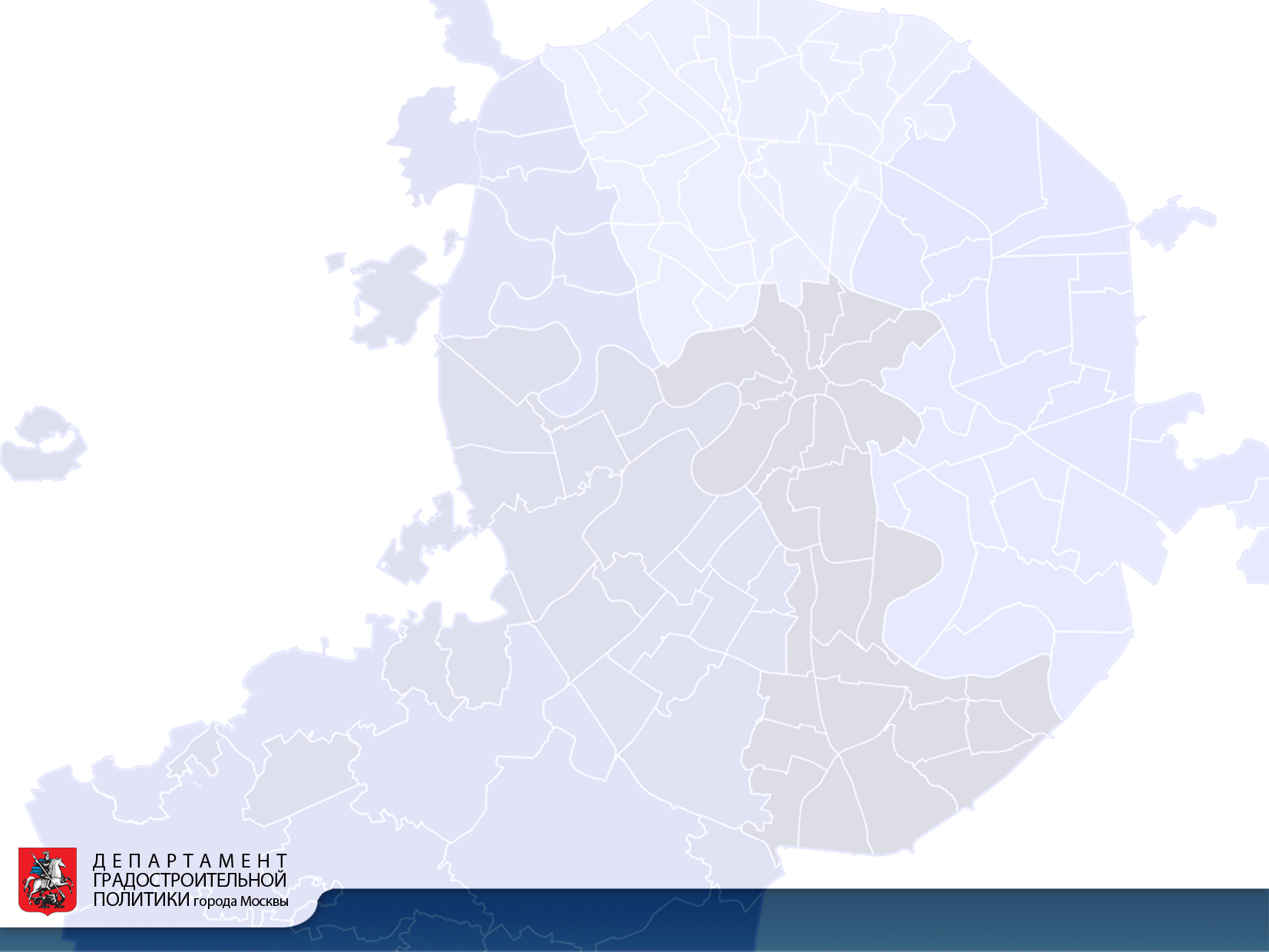 ПЕРЕХОД НА ЭЛЕКТРОННЫЕ ГОСУСЛУГИ
Юридические лица
(бюджетные проекты)
Юридические лица
(всего)
Физические лица
около 
1700
заявлений
более 
300
заявлений
около 
700
заявлений
О ПЕРЕХОДЕ ПРОЕКТНЫХ И СТРОИТЕЛЬНЫХ ОРГАНИЗАЦИЙ ГОРОДА МОСКВЫ НА ПОЛУЧЕНИЕ 
ГОСУДАРСТВЕННЫХ УСЛУГ В СФЕРЕ СТРОИТЕЛЬСТВА В ЭЛЕКТРОННОЙ ФОРМЕ
5
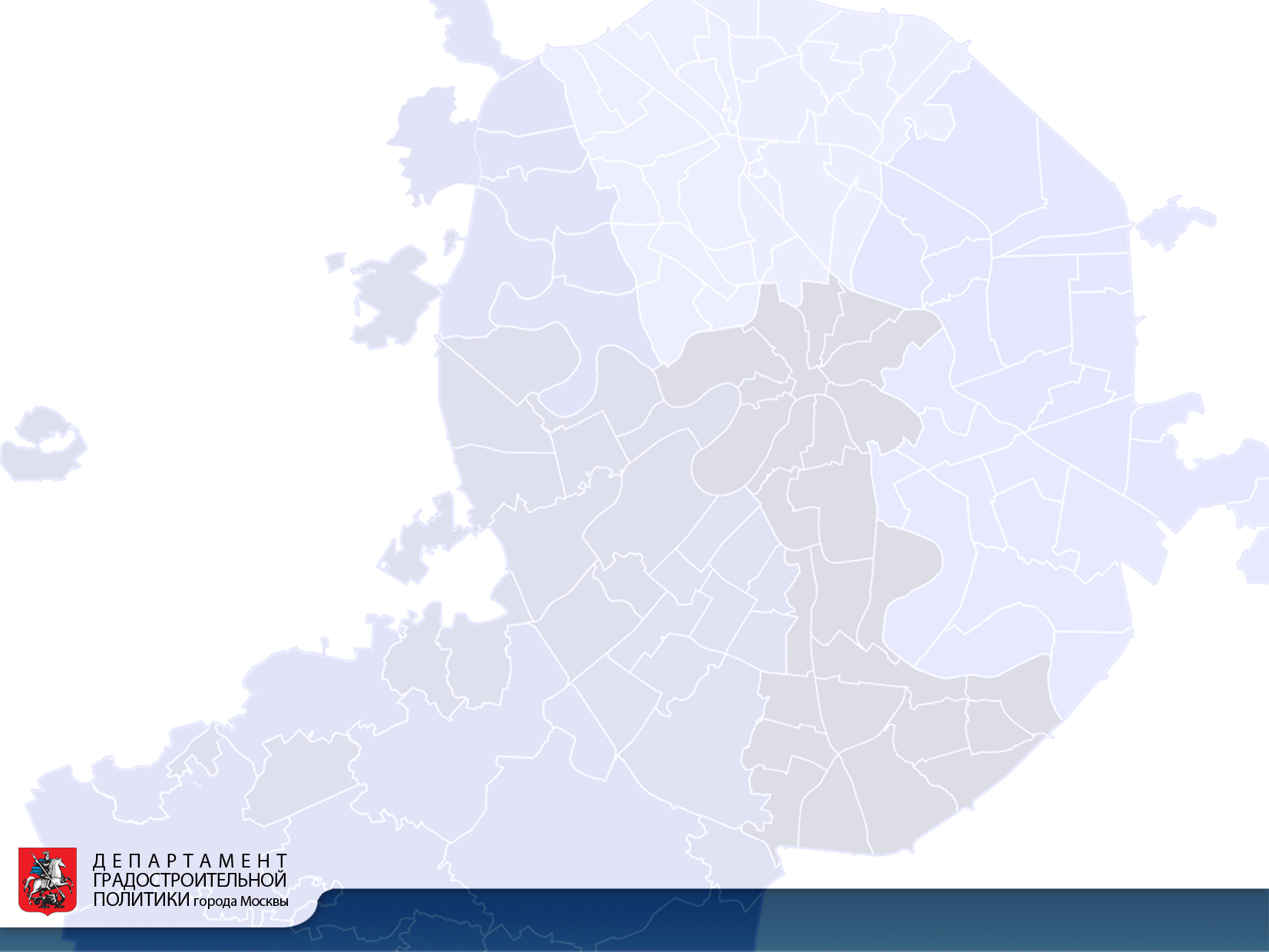 ПЕРЕХОД НА ЭЛЕКТРОННЫЕ ГОСУСЛУГИ
Госуслуги, получаемые 
физическими лицами
Госуслуги, получаемые 
юридическими лицами
Подготовка и выдача градостроительного плана земельного участка

Подготовка и выдача свидетельства об утверждении 
архитектурно-градостроительного решения

Оформление паспорта колористического решения

Выдача разрешения на строительство

Выдача заключения о соответствии построенного (реконструированного) объекта проектной документации и техническим регламентам

Выдача разрешения на ввод  объекта в эксплуатацию

Проведение государственной экспертизы проектной 
документации и результатов инженерных изысканий
Согласование дизайн-проекта размещения вывески
Подготовка и выдача градостроительного плана земельного участка

Выдача разрешения на строительство

Подготовка и выдача свидетельства об утверждении архитектурно-градостроительного решения
О ПЕРЕХОДЕ ПРОЕКТНЫХ И СТРОИТЕЛЬНЫХ ОРГАНИЗАЦИЙ ГОРОДА МОСКВЫ НА ПОЛУЧЕНИЕ 
ГОСУДАРСТВЕННЫХ УСЛУГ В СФЕРЕ СТРОИТЕЛЬСТВА В ЭЛЕКТРОННОЙ ФОРМЕ
6
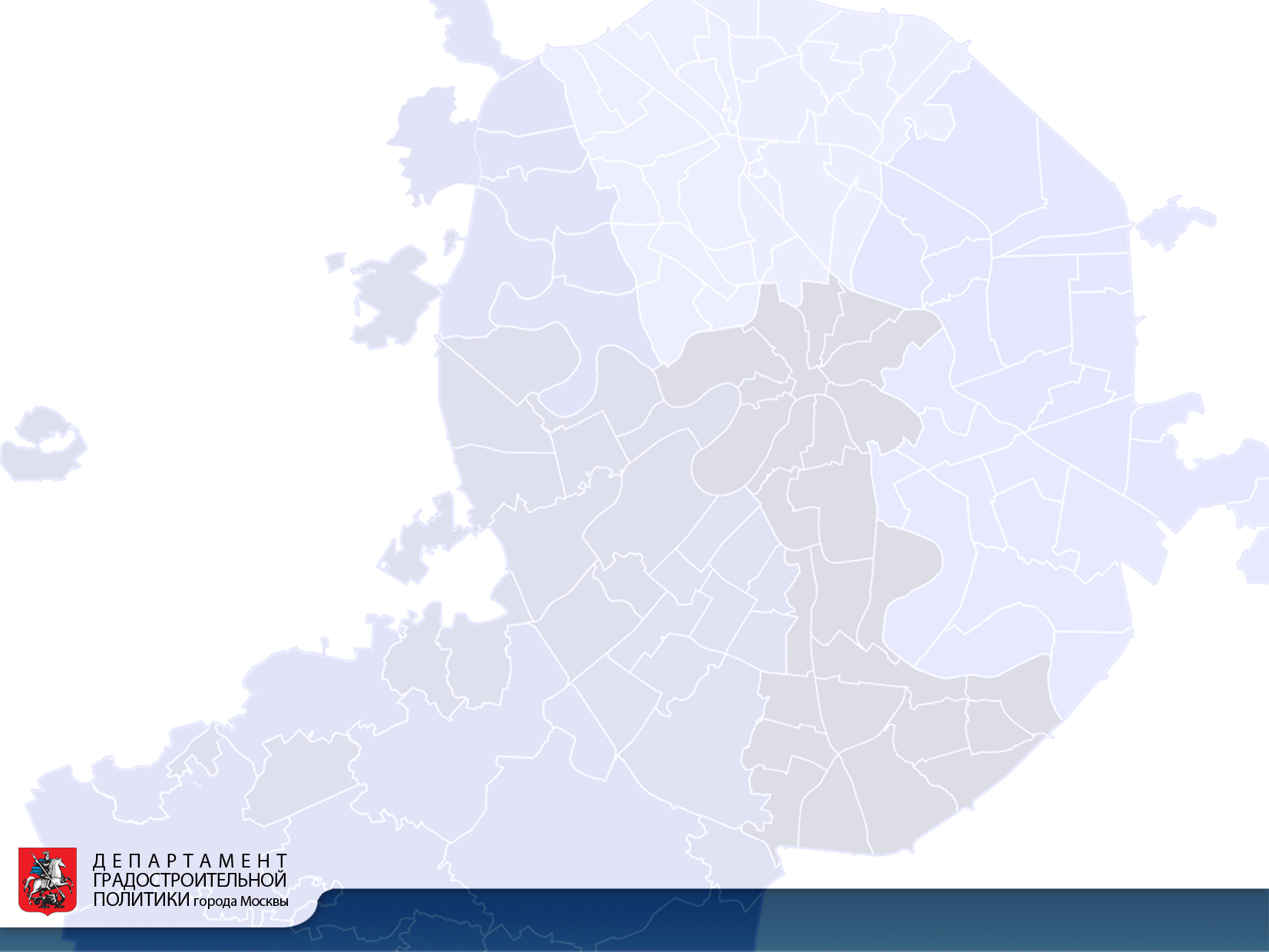 ПЕРЕХОД НА ЭЛЕКТРОННЫЕ ГОСУСЛУГИ И 
СЕРВИСЫ В 2014 ГОДУ
Предоставление сведений, содержащихся в интегрированной автоматизированной информационной системе обеспечения градостроительной деятельности города Москвы
ДО 50% заявок на предоставление госуслуг в электронном виде
Выдача разрешения на перемещение отходов строительства и сноса, в том числе грунтов
конец
2014
Проверка достоверности определения сметной стоимости объектов капитального строительства
Подача извещений о начале/окончании строительно-монтажных работ
О ПЕРЕХОДЕ ПРОЕКТНЫХ И СТРОИТЕЛЬНЫХ ОРГАНИЗАЦИЙ ГОРОДА МОСКВЫ НА ПОЛУЧЕНИЕ 
ГОСУДАРСТВЕННЫХ УСЛУГ В СФЕРЕ СТРОИТЕЛЬСТВА В ЭЛЕКТРОННОЙ ФОРМЕ
7
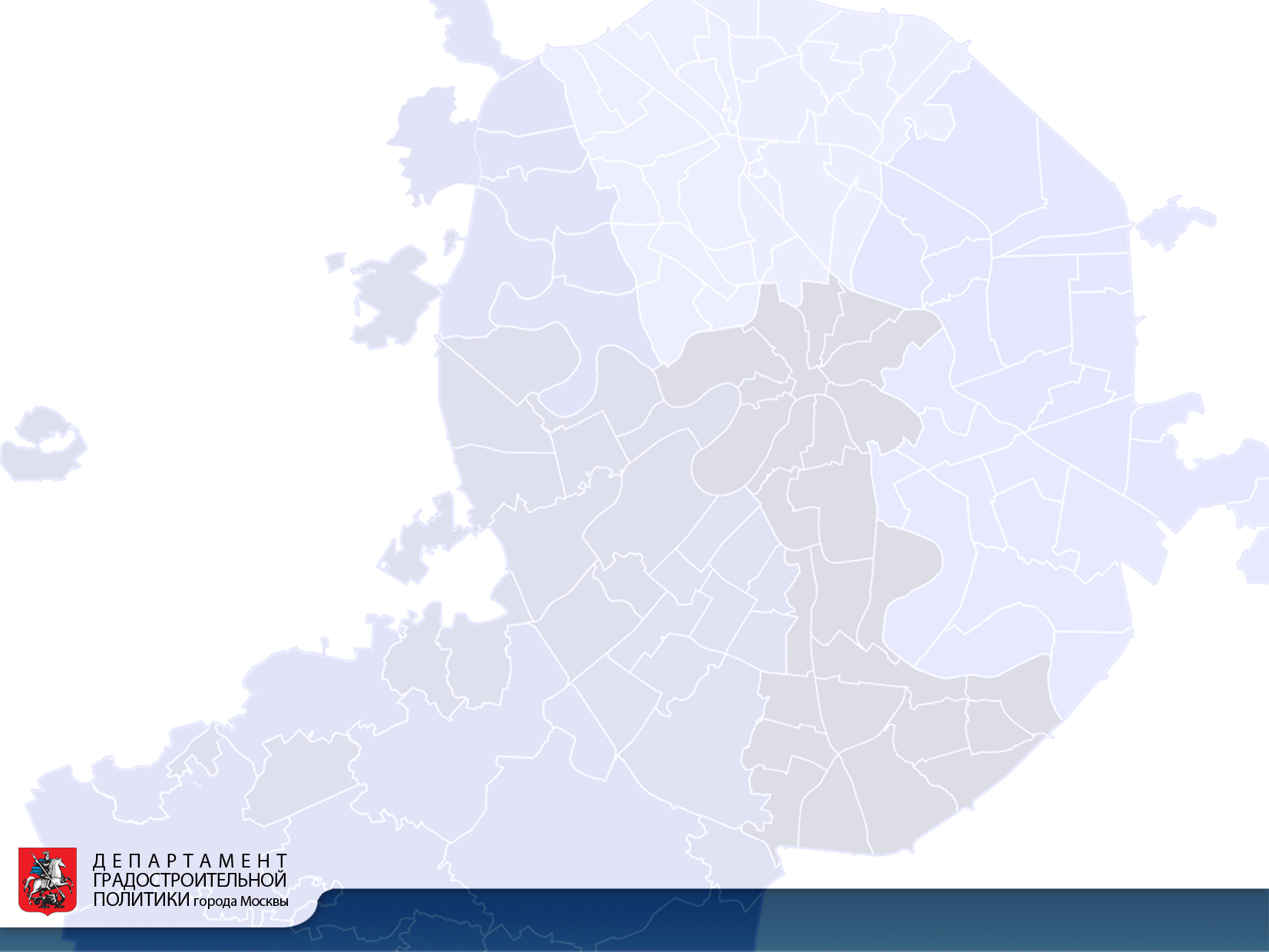 ЕДИНАЯ ФОРМА ДЛЯ ВСЕХ ГОСУСЛУГ
УНИФИКАЦИЯ ФОРМЫ ПОДАЧИ ЗАЯВЛЕНИЯ
Сведения о заявителе
Сведения об объекте
Сведения о ранее выданных разрешениях
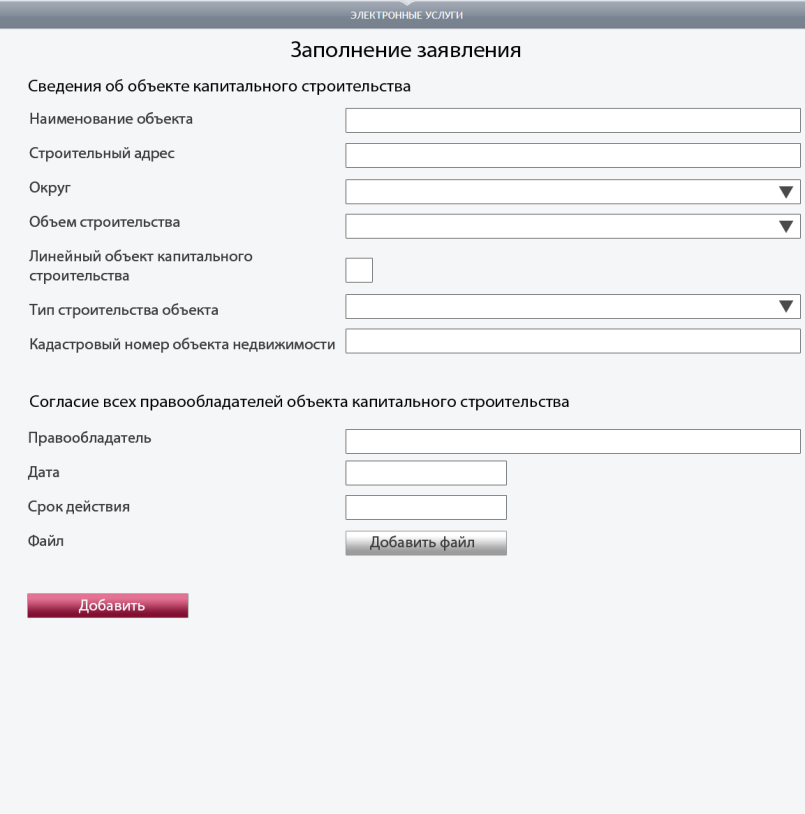 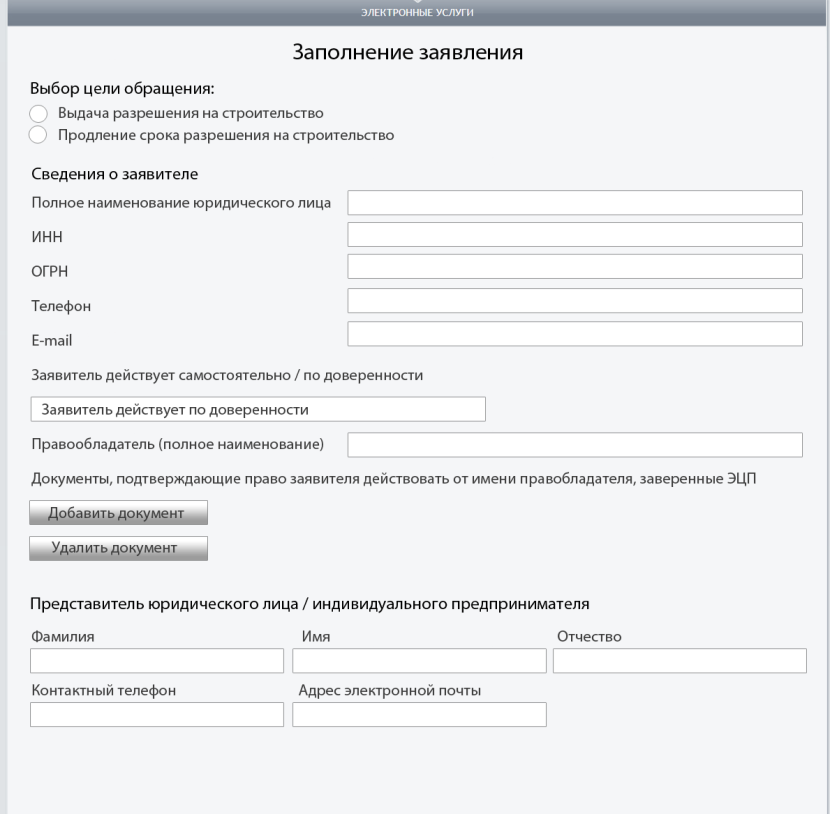 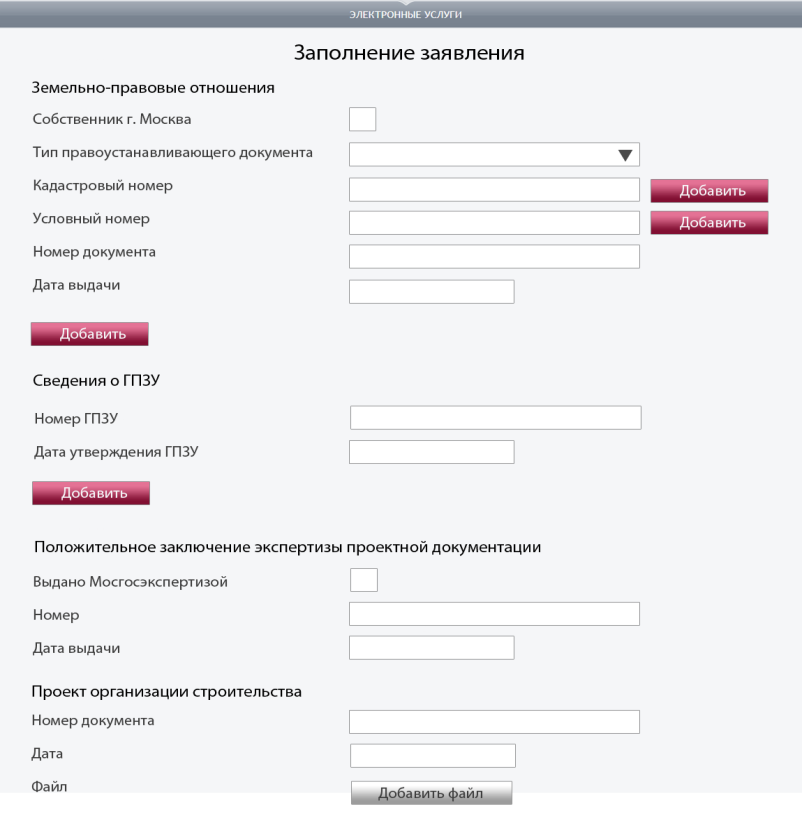 О ПЕРЕХОДЕ ПРОЕКТНЫХ И СТРОИТЕЛЬНЫХ ОРГАНИЗАЦИЙ ГОРОДА МОСКВЫ НА ПОЛУЧЕНИЕ 
ГОСУДАРСТВЕННЫХ УСЛУГ В СФЕРЕ СТРОИТЕЛЬСТВА В ЭЛЕКТРОННОЙ ФОРМЕ
8
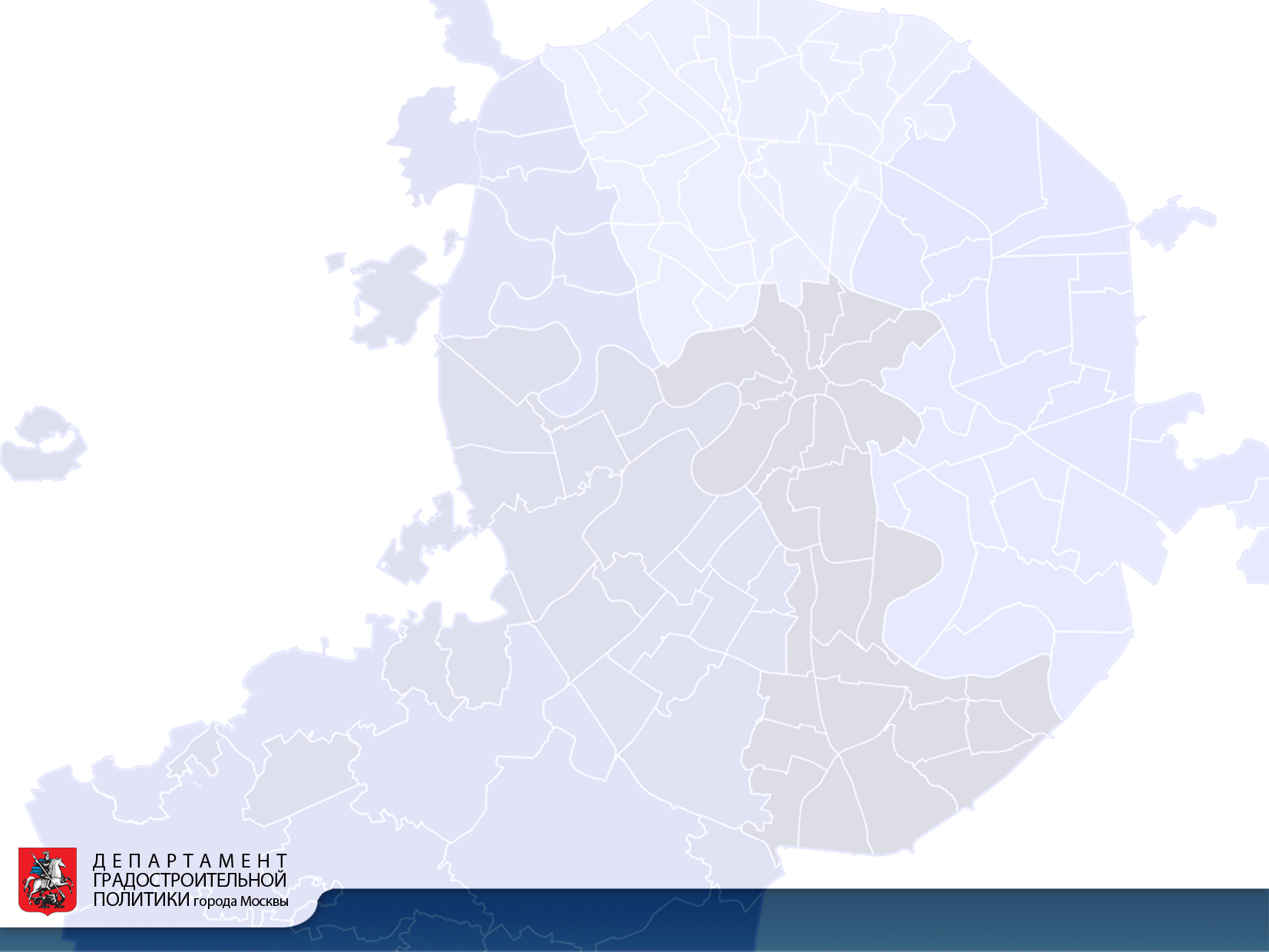 Процент заявлений, подаваемых 
в электронном виде
РЕЗУЛЬТАТЫ РАБОТЫ
МОСКОМАРХИТЕКТУРА
МОСГОССТРОЙНАДЗОР
ГАУ «МОСГОСЭКСПЕРТИЗА»
2013
7%
2013
2013
15%
12%
Май 2014
33%
Май 2014
66%
30%
Май 2014
О ПЕРЕХОДЕ ПРОЕКТНЫХ И СТРОИТЕЛЬНЫХ ОРГАНИЗАЦИЙ ГОРОДА МОСКВЫ НА ПОЛУЧЕНИЕ 
ГОСУДАРСТВЕННЫХ УСЛУГ В СФЕРЕ СТРОИТЕЛЬСТВА В ЭЛЕКТРОННОЙ ФОРМЕ
9